Earth’s Interior
Standards:  8ESS2.2, 8.ESS2.4, 8.ESS2.5
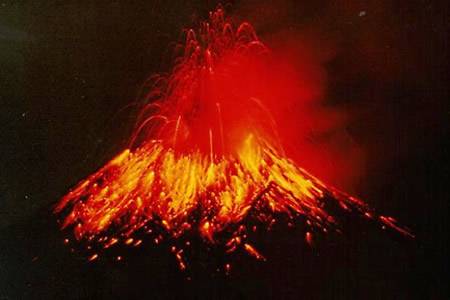 Objectives
Explain how geologists learn about Earth’s inner structures.
Identify the characteristics of Earth’s crust, mantle, and core.
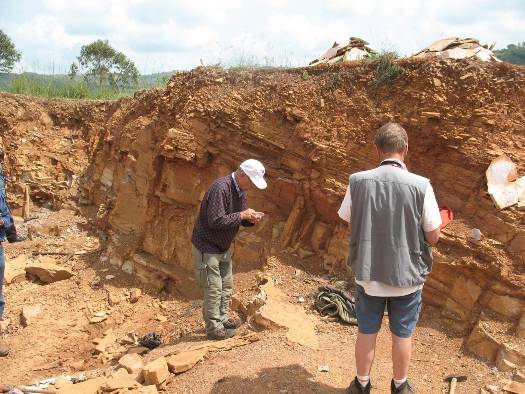 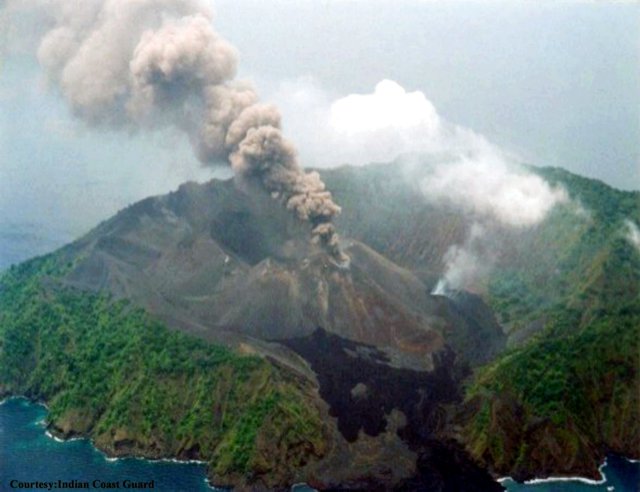 Key Terms
Seismic waves
Crust
Mantle
Asthenosphere
Inner and outer core
Lithosphere
Basalt
granite
Exploring Inside the Earth
Earth’s  surface is constantly changing.
Throughout the planet’s history it has been pushed down, bent, pushed up and broken.
All of this movement makes the Earth look very different from the way it did millions of years ago.
Exploring inside the Earth.
Geologists are unable to dig a hole to the center of the Earth.
The extreme conditions of the Earth’s interior prevent exploration far below the surface.
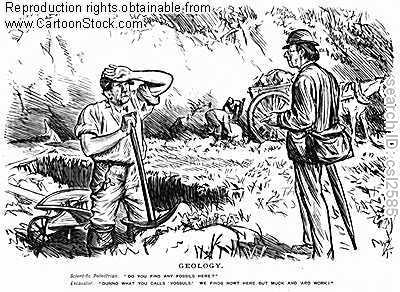 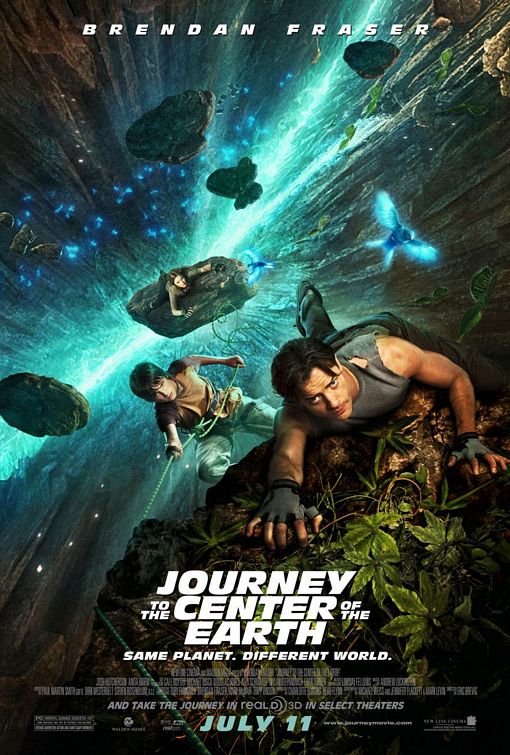 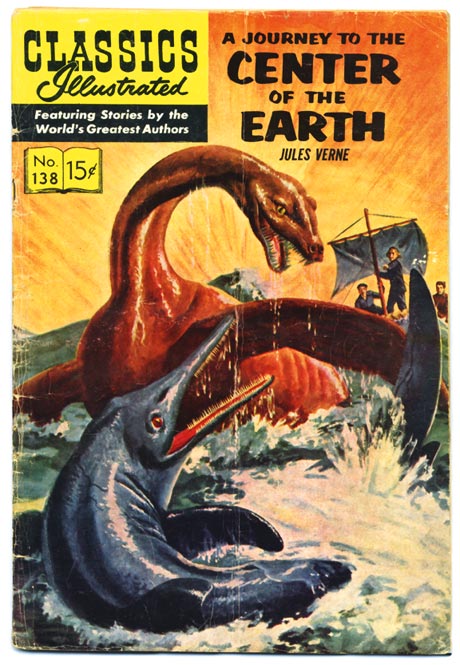 How deep is deep?
The deepest mine in the world, a gold mine in South Africa, reaches a depth of 3.8 km.
You would have to travel 1600 times that to reach the Earth’s center.
6,000 km
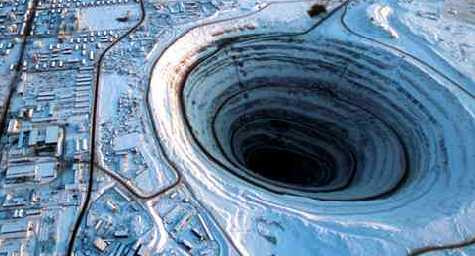 Exploring the Earth
Geologist use 2 main types of evidence to learn about the Earth’s interior.
1. Direct evidence from rock samples.
2. Indirect evidence from seismic waves.
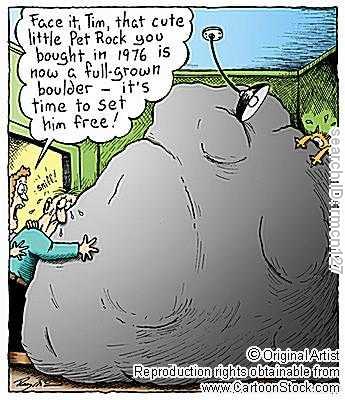 What is indirect evidence?
Lets pretend these balloons contain science mysteries that we cannot directly observe.
You can’t open them and look inside.
You can’t even touch them at first!
Right now we only have primitive “technology” that allows us to hear the sound of the item as its dropped.
Make observations as I drop the balloons.
Make a guess about what is in each balloon.
What is indirect evidence?
Now let’s pretend a new technology has allowed us to be able to touch the balloons, but not see inside.  
Make new observations based on what the “geologists” that are allowed to touch the balloons tell you.
Make new guesses about what is inside the balloons.
Direct evidence: 2 ways to obtain rock samples
a.  Geologists drill into Earth to get a core sample.
Video: Core sample
b.  Magma and lava bring rock to the surface from deep inside the Earth
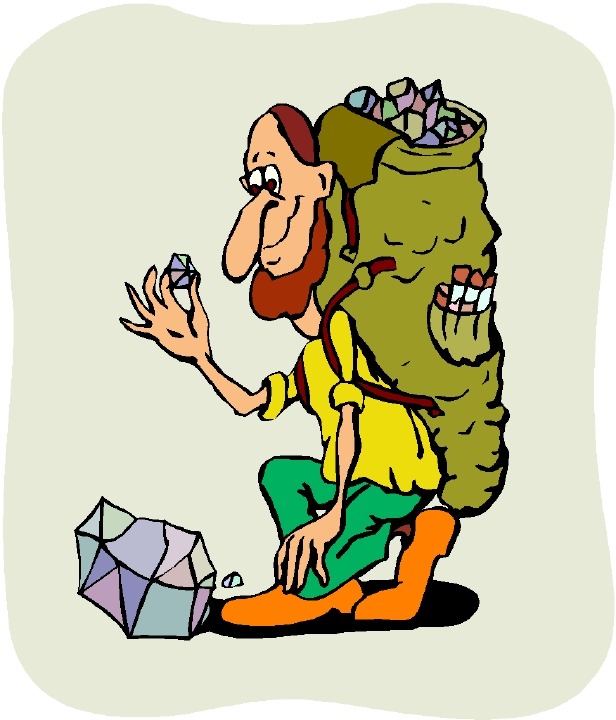 Indirect Evidence:
Seismic Waves- waves that travel through Earth during an earthquake
video: Seismic imaging
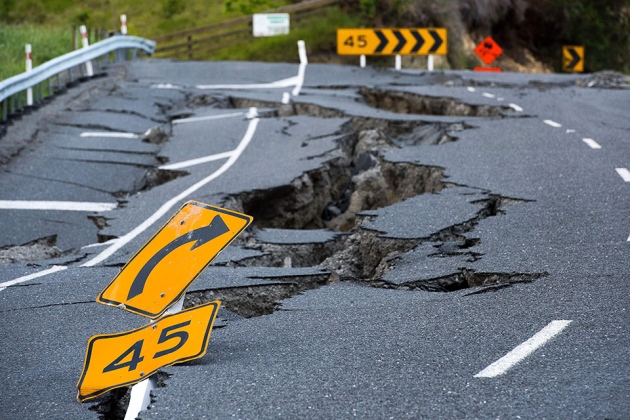 2 types of seismic waves:
Primary Waves (P waves)
Back and Forth motion
Can travel through liquid and solids

Secondary Waves (S waves)
Up and Down motion
Cannot travel through liquid
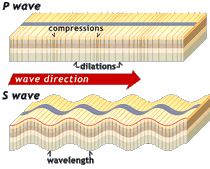 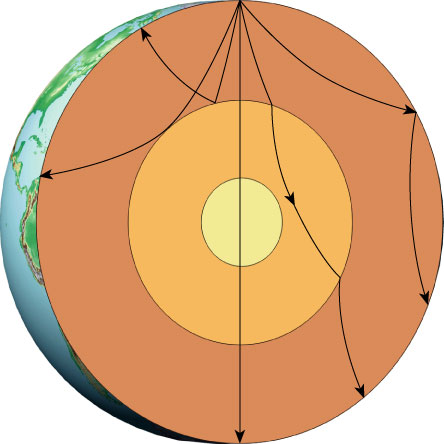 Seismic Waves Paths Through the Earth
The denser the rock the more quickly the wave will travel
S waves stop at the outer core indicating that it must be liquid
S Waves
P Waves
As P waves travel from one type of material to another the waves bend or refract
Earth’s Layered Structure
Earth’s 3 main layers
Crust – thin outer layer of rock that forms Earth’s surface
Mantle – the layer of hot, solid material between Earth’s crust and core
Core – the center of the Earth made of molten and solid metal
Video: Earth’s Interior
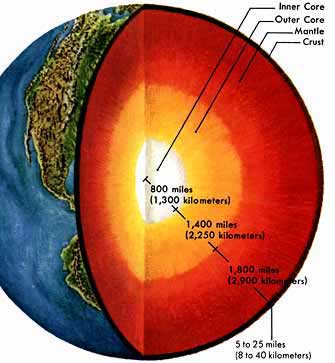 Check Your Notes
What are the two types of evidence geologists  used to learn about the interior of the Earth?
Give an example of each.
Answer
Indirect and Direct evidence.
Seismic waves and rock samples.
Check your notes
What are the two types of waves?
Answer
P waves and S waves.
P waves move back and forth.
S waves move up and down.
Check your Notes
What are the three main layers of the Earth?
Answer
Crust
Mantle
Core
Inside Earth’s Mantle
Lithosphere:
Layer of Earth made up of the crust and uppermost part of mantle
Rigid layer of rock
“Litho” means stone
Approximately 100 km thick
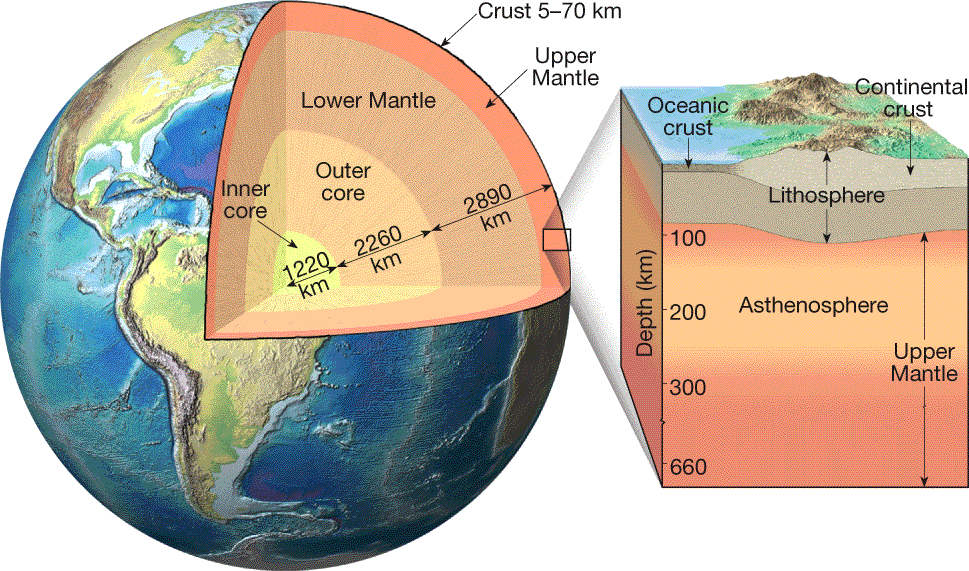 Earth’s Layered Structure
http://phschool.com/atschool/earth_science/powerpoints/PHESCh01.ppt#16
Lithosphere
The Earth’s crust and upper mantle are broken into sections called plates 
Plates move around on top of the mantle like rafts
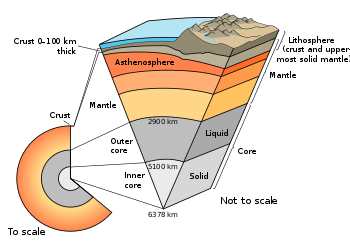 Lithosphere
2 types of crust: 

Continental Crust:
Mostly granite
Average thickness 30km

Oceanic Crust:
Mostly basalt
Average thickness 5 – 8 km
Denser than continental crust
Inside Earth’s Mantle
Asthenosphere:
Soft layer of Earth that the lithosphere floats on
higher temperature and pressure
Convection currents in the asthenosphere cause plates to move
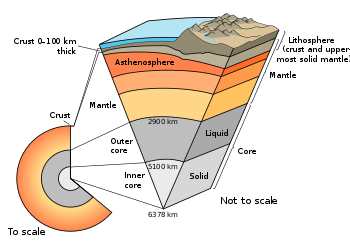 Earth’s Outer Core
At the center of Earth is the core. 
The core is made mostly of iron and nickel 
** Currents flowing in the core are thought to generate Earth's magnetic field. **
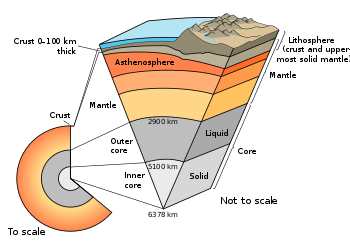 Earth’s Inner Core
Earth’s inner core is also made of iron and nickel, but it is solid.
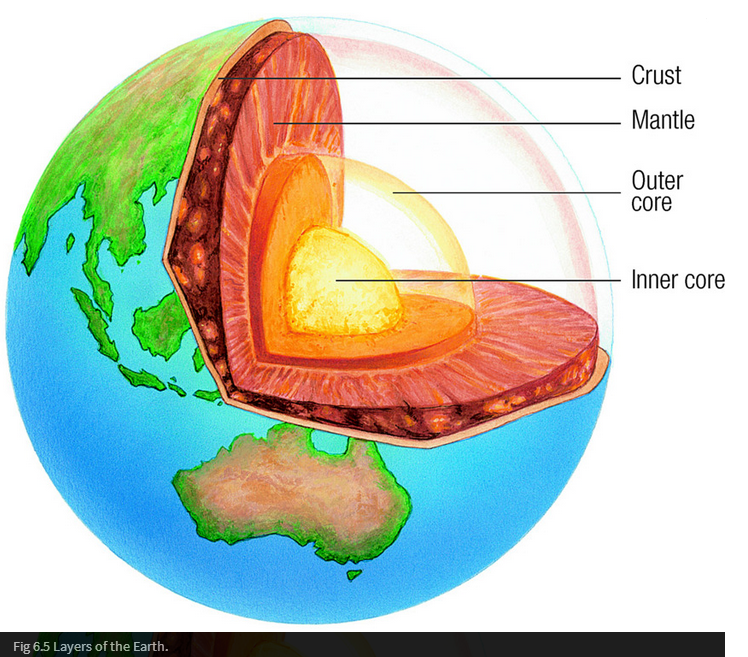 Exit Test
What are the two types of plates?
Answer
Continental and Oceanic
Question 2
What is the ocean plate mainly made of?
(hint; type of rock)
Answer
Basalt
Question 3
What layer are plates found?
Answer
Lithosphere
Question 4
What does “Athenes” mean?
Answer
weak